Ingegneri iscritti all’Ordine Professionale
Storie, culture ed esperienze che compongono la COMUNITÀ di professionisti
Ing. Ivan Pananti - Commissione Industria e Dipendenti
Libero professionista
Piccole - Medie Imprese
Difficoltà di crescita iniziale
Unico ingegnere in azienda
Poca o nulla formazione impartita dall’azienda
Iscrizione all’Ordine degli ingegneri perchè:
La formazione obbligatoria mi ha portato a partecipare attivamente alla vita dell’ordine
Il confronto con altri colleghi, altre esperienze, mi ha dato consapevolezza e forza
Tramite la formazione di qualità erogata a costi abbordabili ho potuto cambiare profondamente il mio essere ingegnere
2
Giovane Ingegnere
vengo da fuori regione
passione automobili → Ingegneria
dipendendente azienda automobilistica
iscrizione Ordine Industria-Dipendenti, perché:
integrazione
formazione tecnico/culturale
consolidamento network
affinamento metodo/approccio problem solving
3
Ingegnere, manager di grande azienda
vengo da fuori provincia
lavoro in aziende medio-grandi
faccio molta formazione, spesso guidata dall’azienda per cui lavoro
entro nell’ordine, in particolare nelle commissione industria-dipendenti, per le 3 C:
Conoscere, 
Condividere, 
Crescere
sogno, per questo cambio azienda
varietà: una delle forze dell’ordine, uscire dal recinto del proprio ambito
idee: condividerle non fa perdere nulla, ma è sempre un guadagno
4
Ingegnere, resp. tecnico di PMI
Ingegnere elettronico laureato a Bologna
Ho lavorato per aziende medio-piccole del territorio .
Sono stato assicuratore di qualità, progettista di schede digitali per l’automazione, mi sono occupato di automazione industriale, ho fatto il programmatore, ho sviluppato sistemi a raggi x per l’analisi non distruttiva, ho gestito progetti. 
Questo ultimo tipo di lavoro mi ha appassionato e le opportunità dei corsi organizzati dall’ordine mi hanno portato ad acquisire una certificazione  PMP®.
Mi sono così avvicinato alla commissione industria-dipendenti cominciando a partecipare alla vita dell’ordine.
5
MOTIVAZIONE
COMUNITÀ
CONSAPEVOLEZZA
INNOVAZIONE
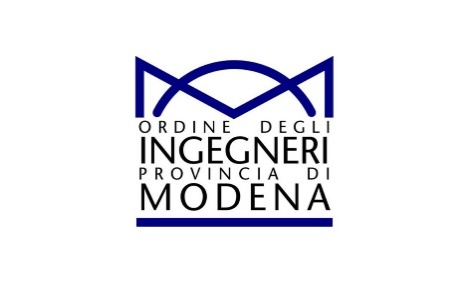 RESPONSABILITÀ
PARTECIPAZIONE
6
GRAZIE !
Ing. Ivan Pananti
ingivanpananti@gmail.com